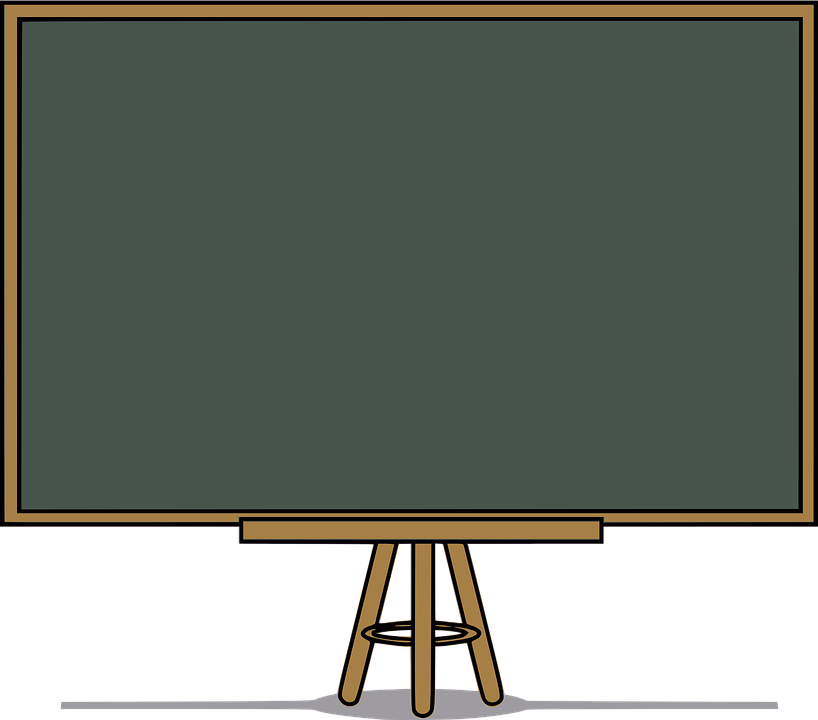 Thema:

Wohnort
Wo wohnst du?
Ich wohne in Rize.
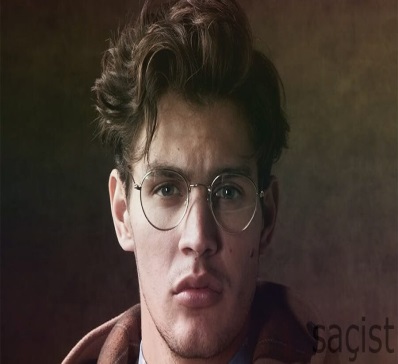 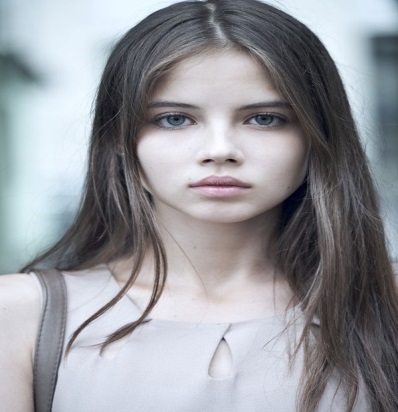 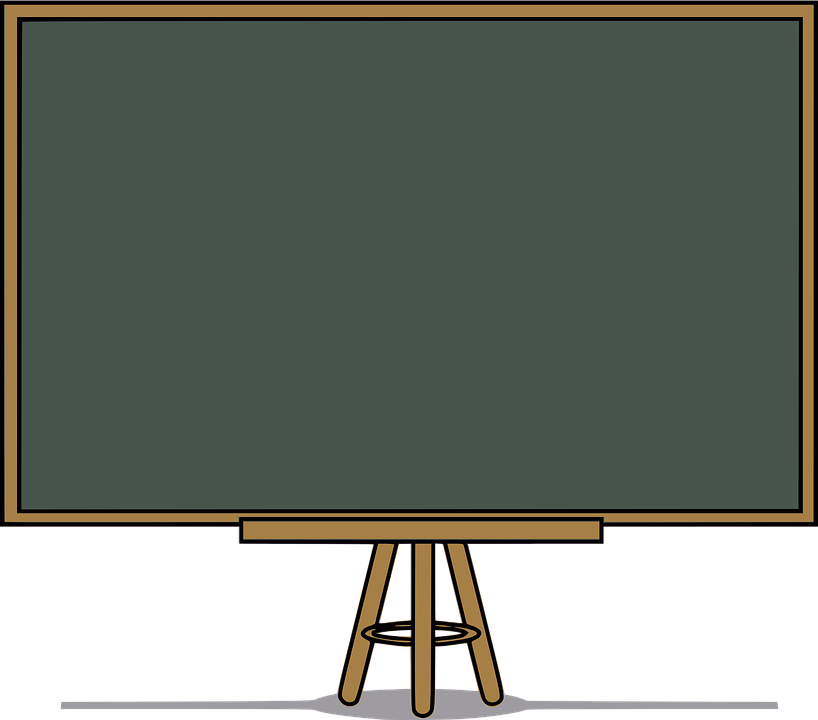 Thema:

Herkunft
Woher kommst du?
Ich komme aus Rize.
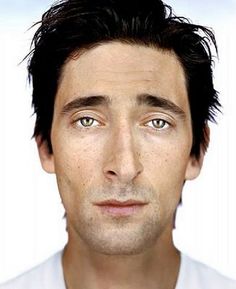 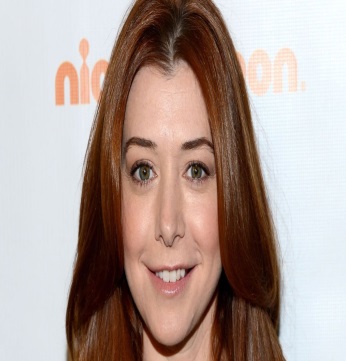 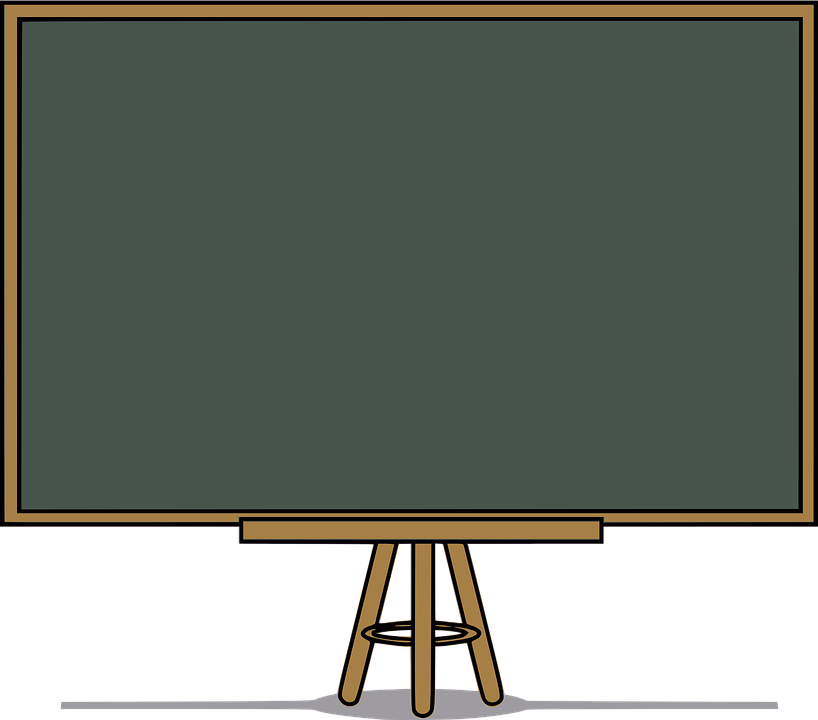 Thema:

Die Zahlen
1
10
4
3
2
9
8
7
6
5
Fünf
Eins
Zwei
Drei
Vier
Sechs
Sieben
Acht
Neun
Zehn
Sechzehn
Elf
11
20
14
13
12
19
18
17
16
15
Zwölf
Siebzehn
Dreizehn
Achtzehn
Vierzehn
Neunzehn
Fünfzehn
Zwanzig
Dreißig
Siebzig
30
60
50
40
100
90
80
70
Vierzig
Achtzig
Fünfzig
Neunzig
Sechzig
Ein Hundert
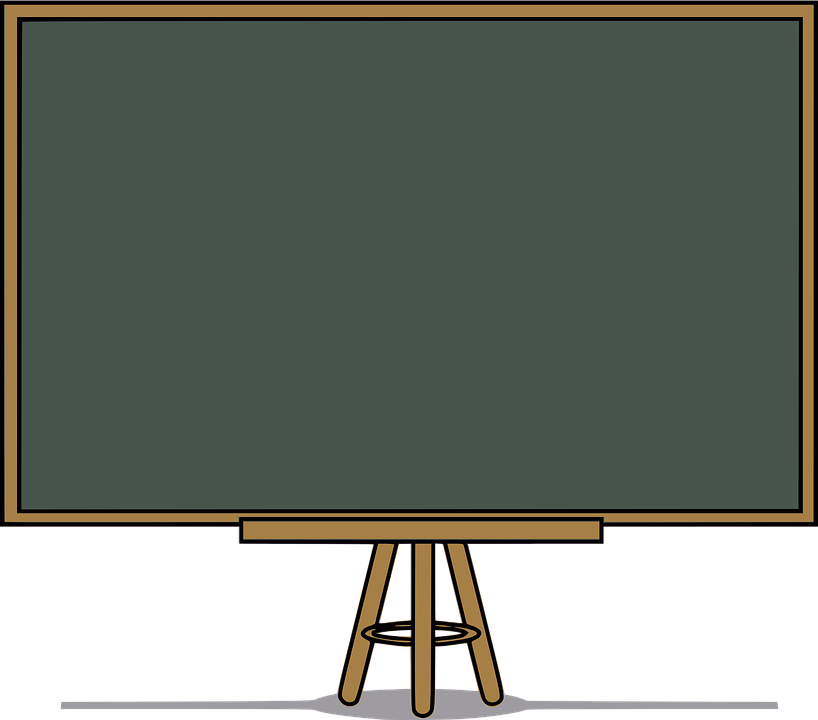 Thema:

Alter
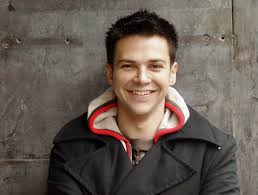 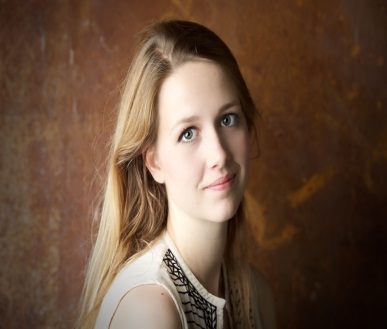